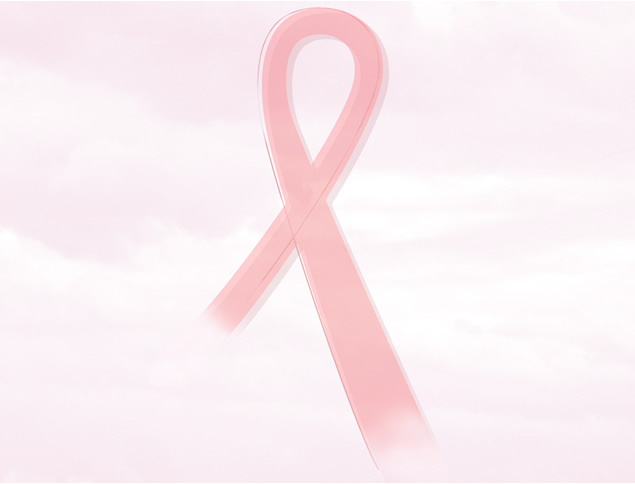 校园防艾全攻略
武昌区疾病预防控制中心
兰志丽
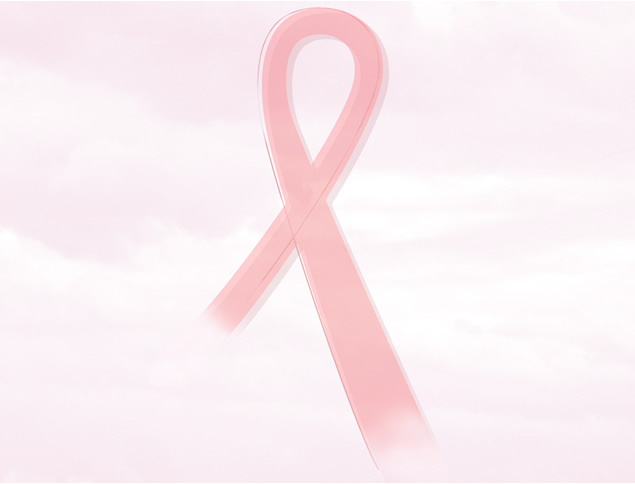 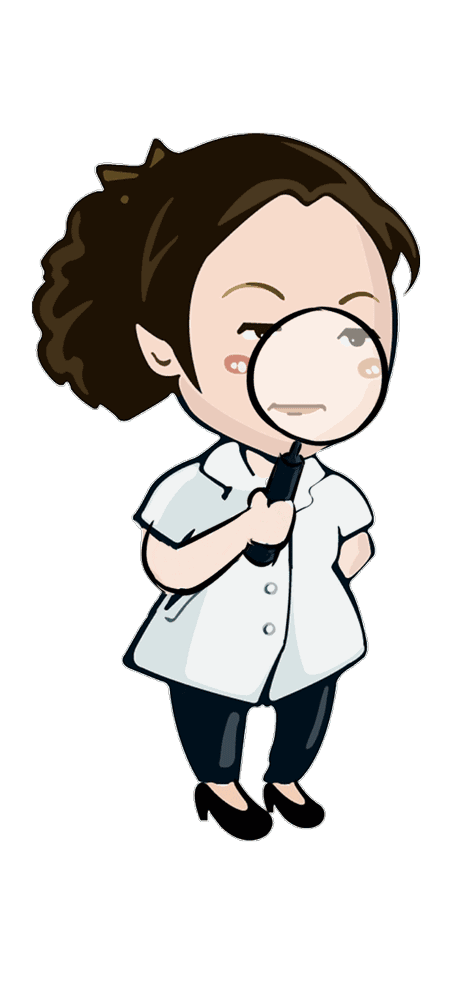 我们感染艾滋病的危险度有多高？
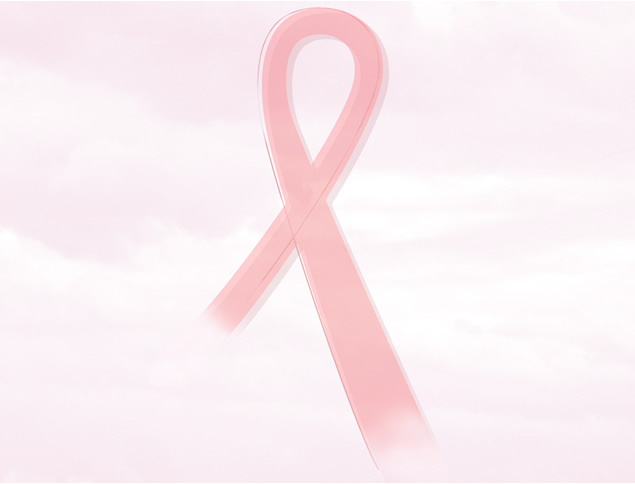 案例1
朱力亚，女，2004年还在读大二时，她不幸被查出感染了HIV……
     2年前认识了同校读研究生的外籍男友，在自己并不十分了解对方、毫无自我保护意识的情况下，与男友发生了多次无保护的性行为。
     交往两年后，外籍男友因被查出HIV感染，被遣返回国。
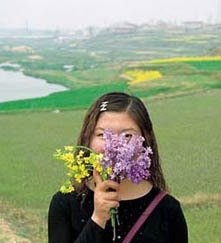 朱力亚，首位公开自己HIV感染者身份的大学生
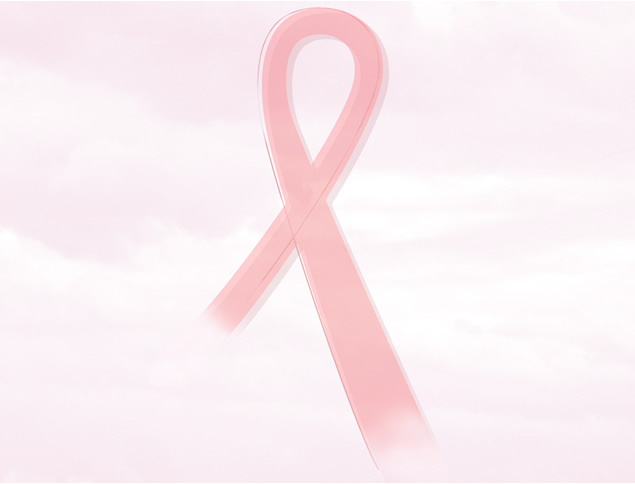 案例2
17岁发现自己喜欢和同性相处
18岁高中毕业后去KTV打工，认识了第一任男朋友
19岁检测发现感染HIV病毒
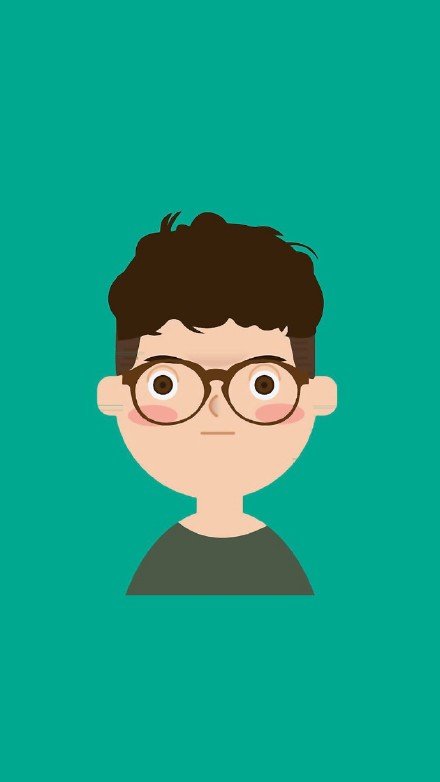 小X，男，XX学校学生
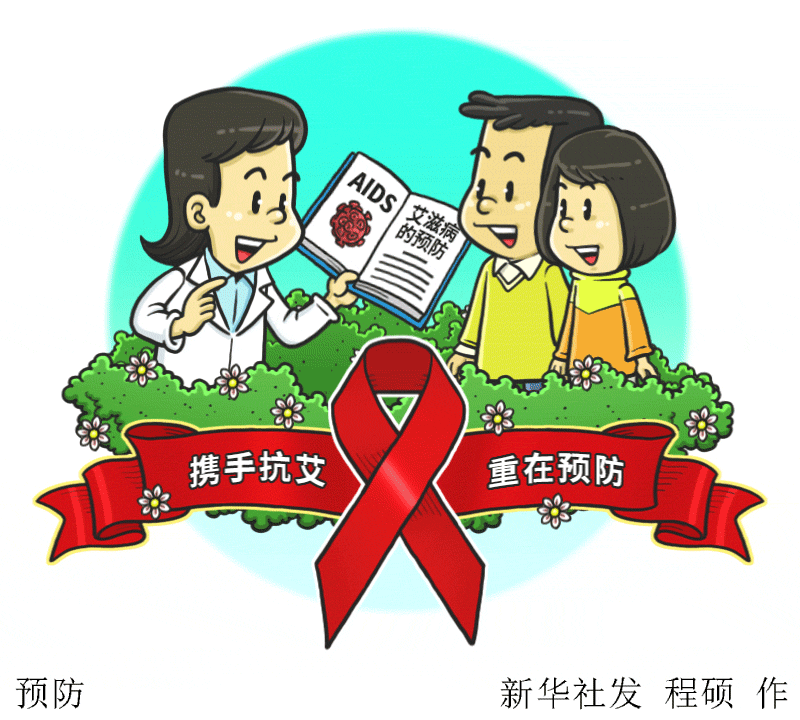 攻略1
懂艾，才懂爱！
什么是艾滋病
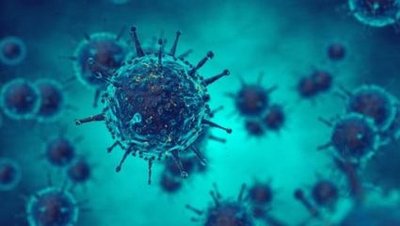 艾滋病：医学全称“获得性免疫缺陷综合症”，由人类免疫缺陷病毒（HIV）感染引起的一种病死率较高的严重传染病
Acquired = 获得性
Immune = 免疫
Deficiency = 缺陷
Syndrome = 综合症
Human = 人类
Immunodeficiency = 免疫缺陷
Virus = 病毒
AIDS
什么是艾滋病
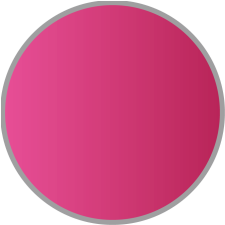 艾滋病
病毒
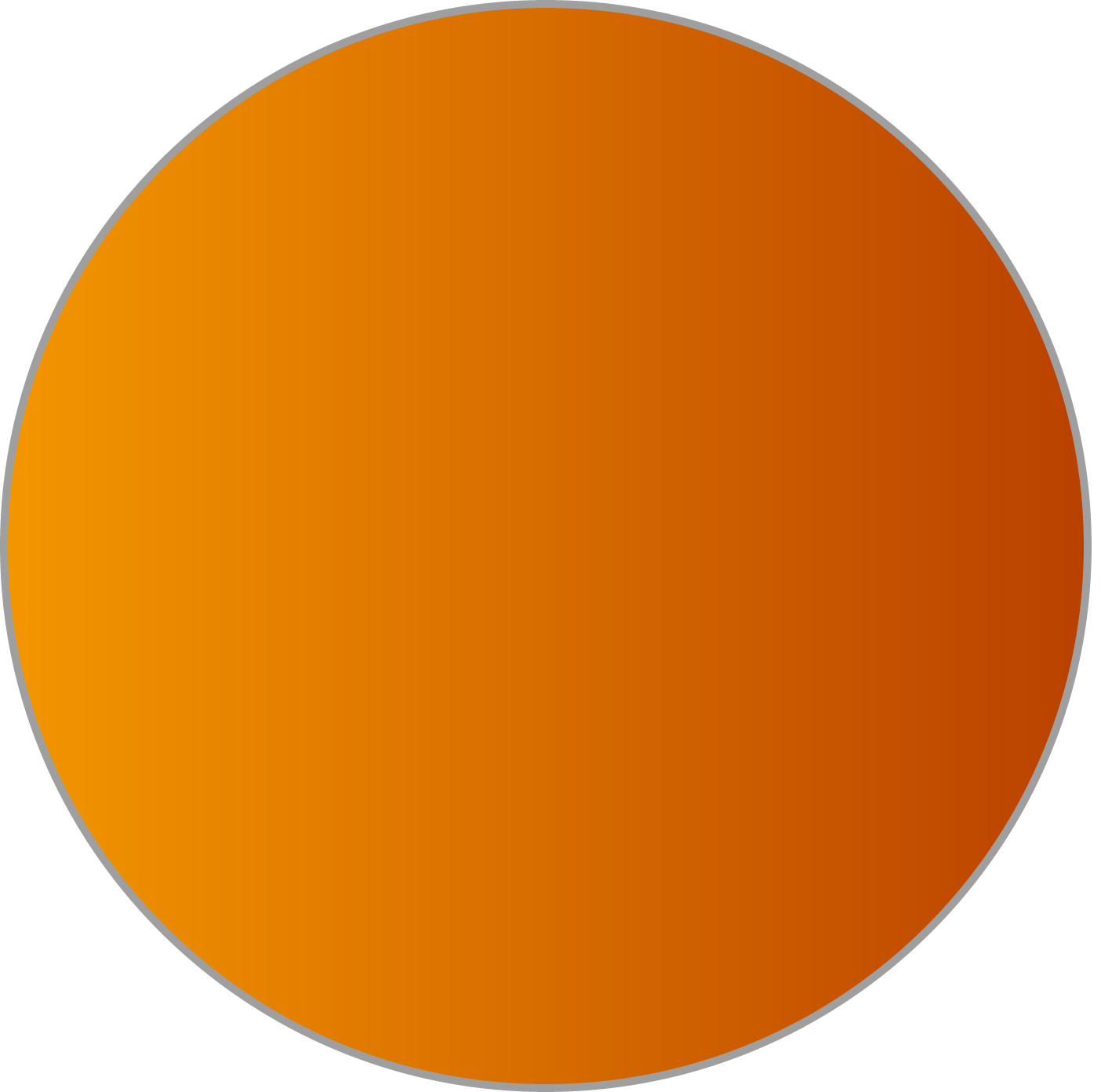 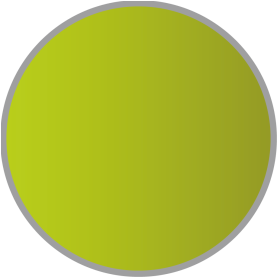 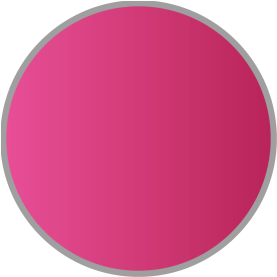 失去
免疫能力
艾滋病
病毒侵入
艾滋病是如何致病的？
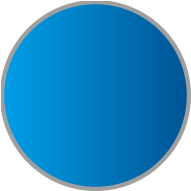 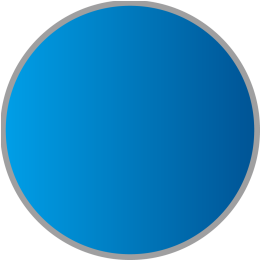 死亡
感染
多种疾病
性传播
血液传播
AIDS
母婴传播
艾滋病的感染途径
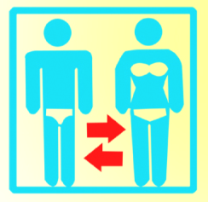 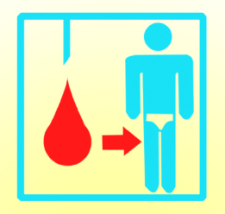 “What
Makes us
Different
？”
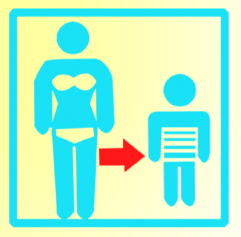 艾滋病的感染途径
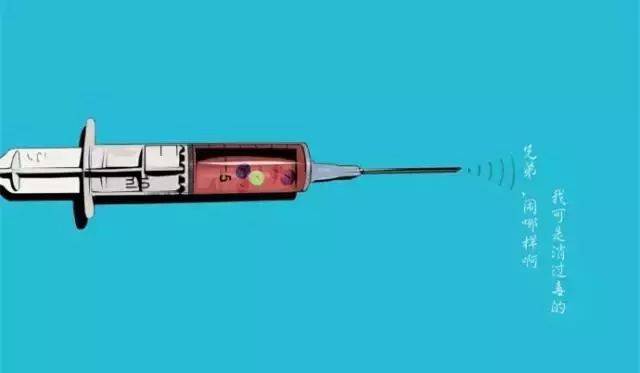 血液传播
主要是通过输入被艾滋病污染的血液及血液制品传播
共用注射器吸毒
艾滋病的感染途径
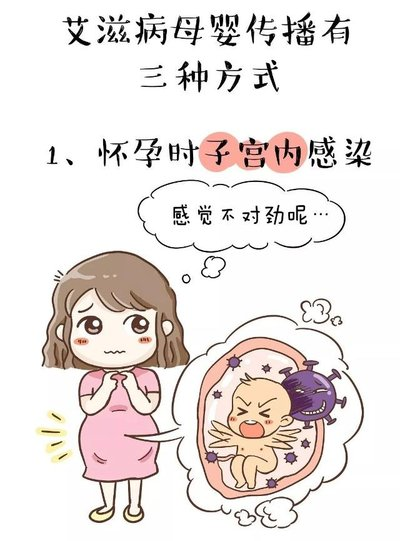 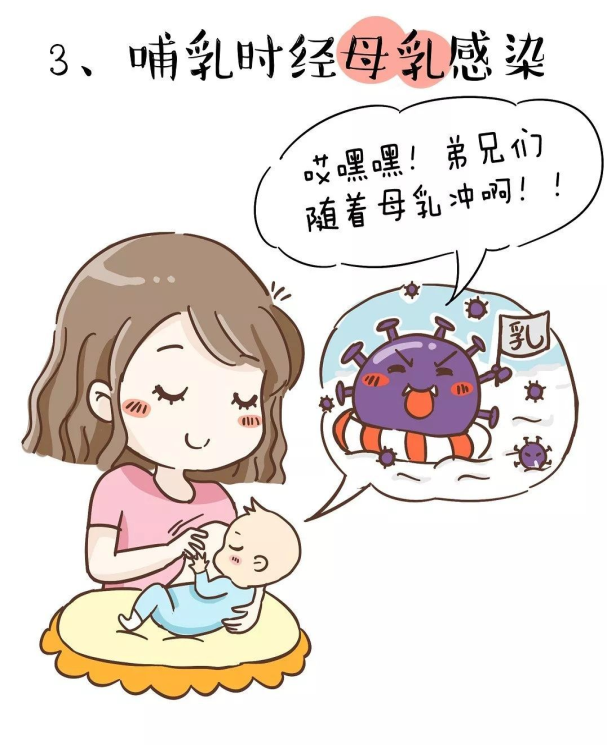 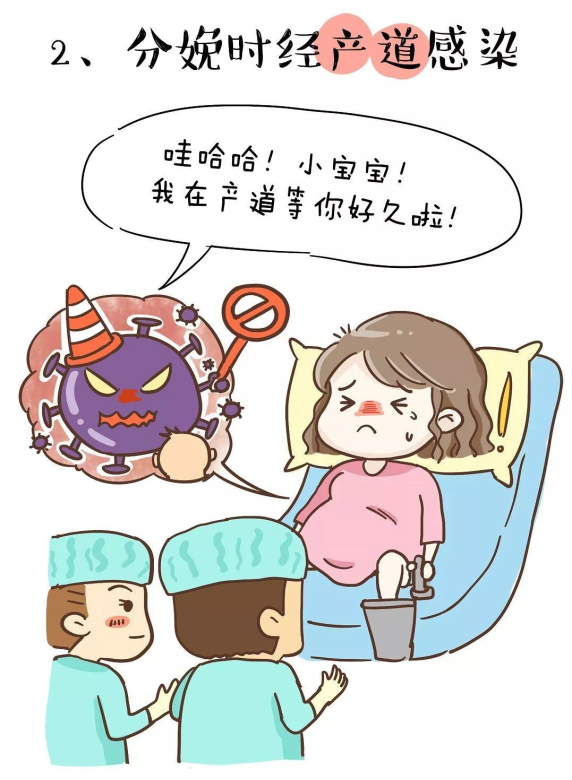 艾滋病的感染途径
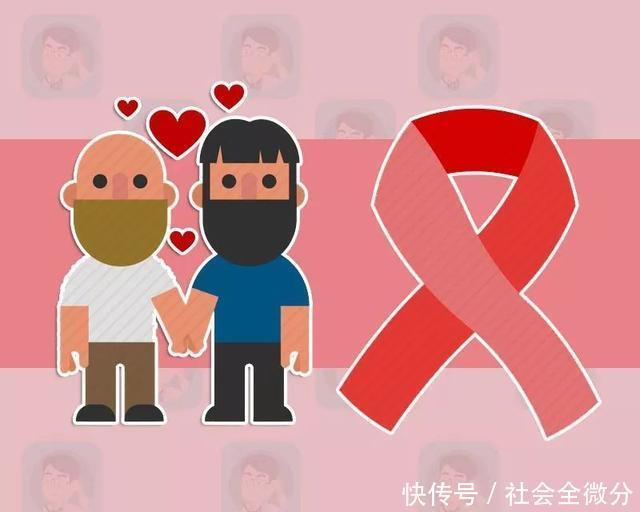 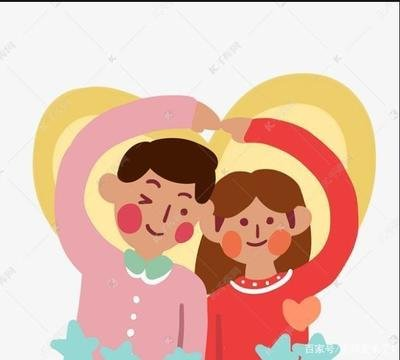 性接触传播
通过阴道性交、肛交的方式在同性或异性之间传播
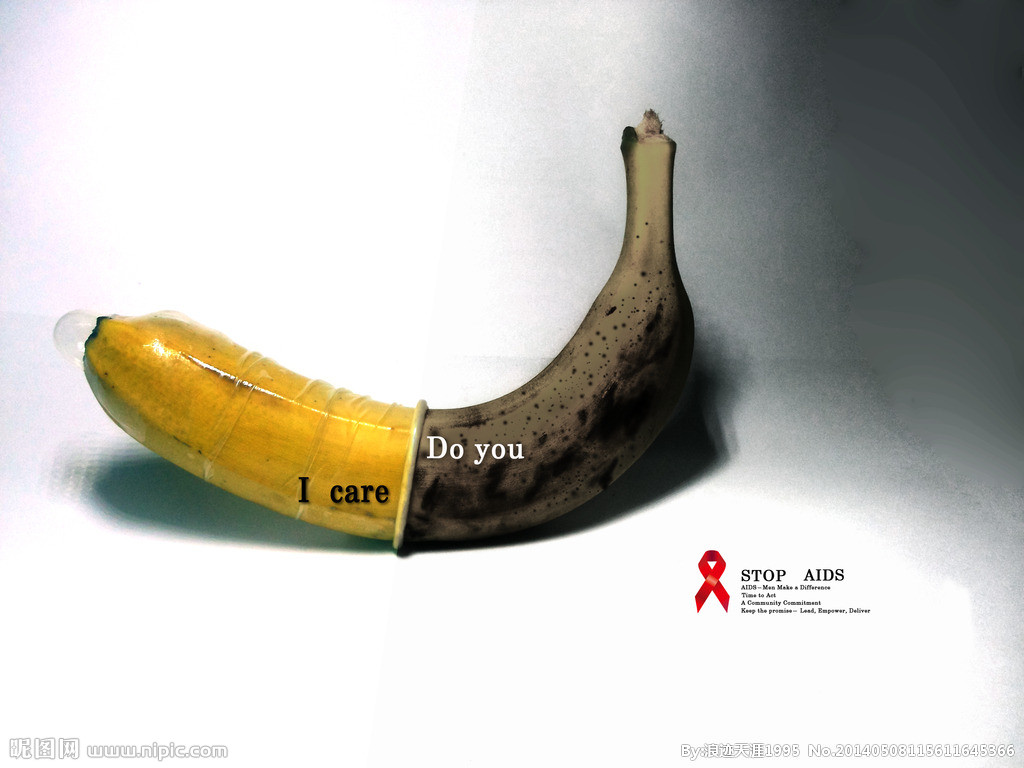 攻略2
预防疾病有一套
艾滋病的预防
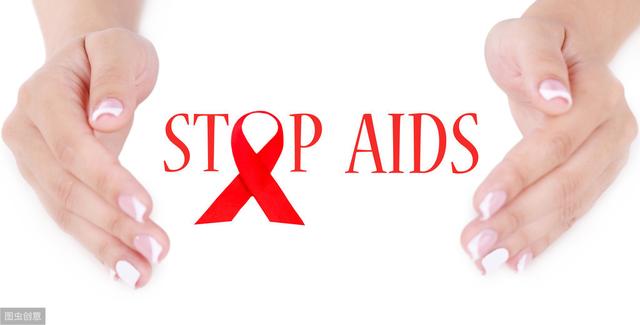 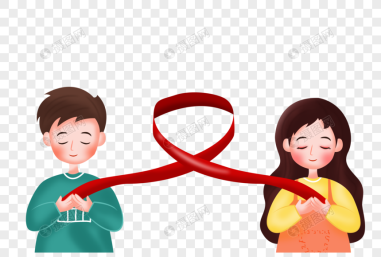 艾滋病是能够预防的。
艾滋病的传播主要与人类的社会行为有关，完全可以通过规范人们的社会行为而被阻断，是能够预防的。
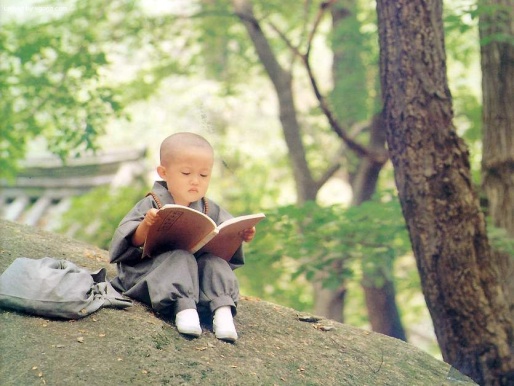 青年学生如何预防艾滋病？
安全性行为：A-B-C
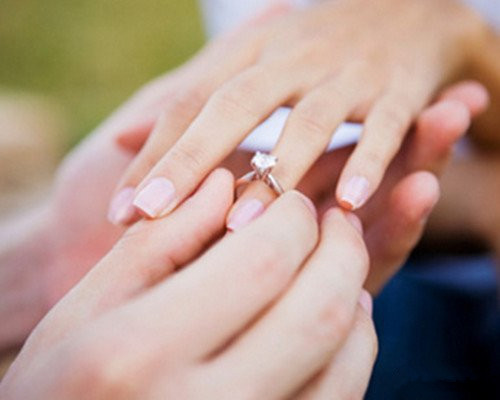 A
Abstinence，禁欲
B
Befaithful，忠于配偶（只有一个性伴）
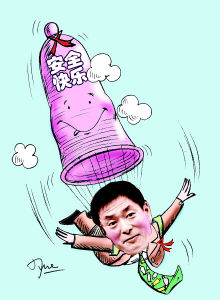 Condom，正确地使用安全套
C
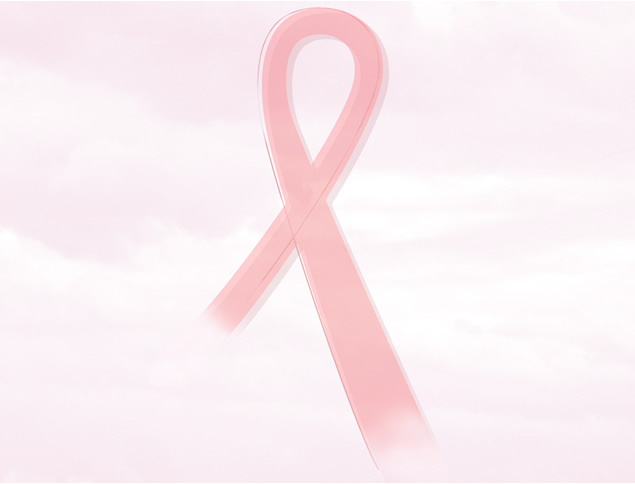 如何正确使用安全套
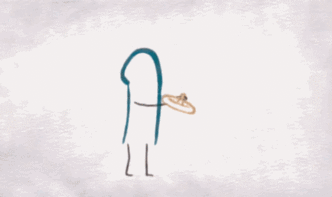 1.出厂日期和有效期，不过期；
2.使用新的安全套，不重复使用；
3.全程使用安全套。
早做检测身体好
攻略3
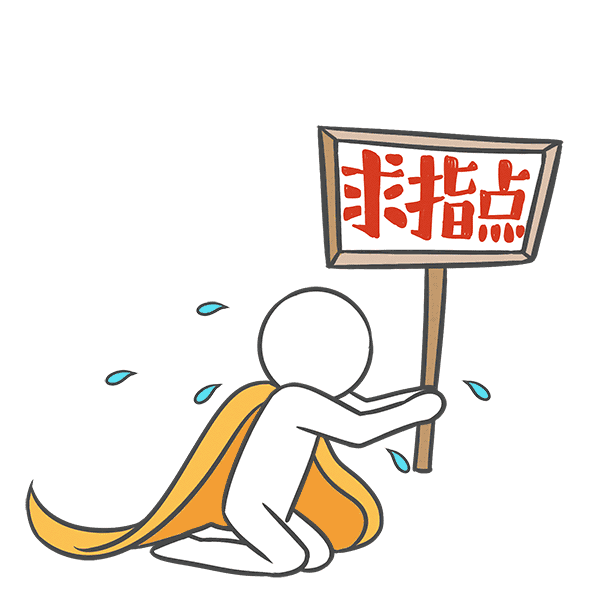 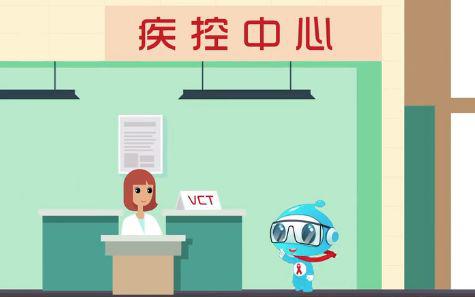 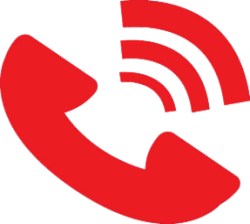 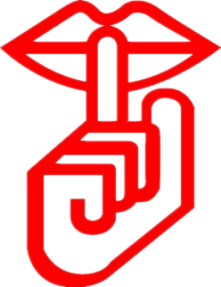 所有的咨询和检测均是严格保密的，不用担心隐私泄露
发生艾滋病高危行为后（包括仅发生1次未使用安全套的异性性行为或男性同性性行为），都应进行艾滋病检测。
检测时间
严格保密
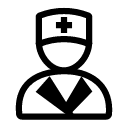 12320卫生热线
武汉市各区疾病预防控制中心VCT门诊
感染HIV后，需要经过窗口期（4-12周）,才可检测到HIV抗体
拨打12320卫生热线进行咨询
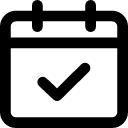 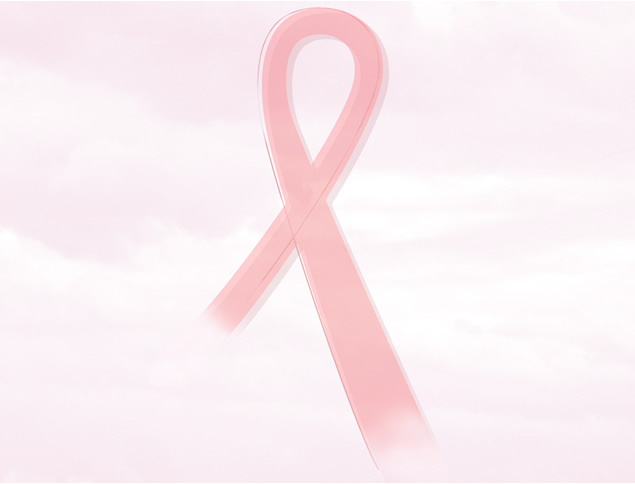 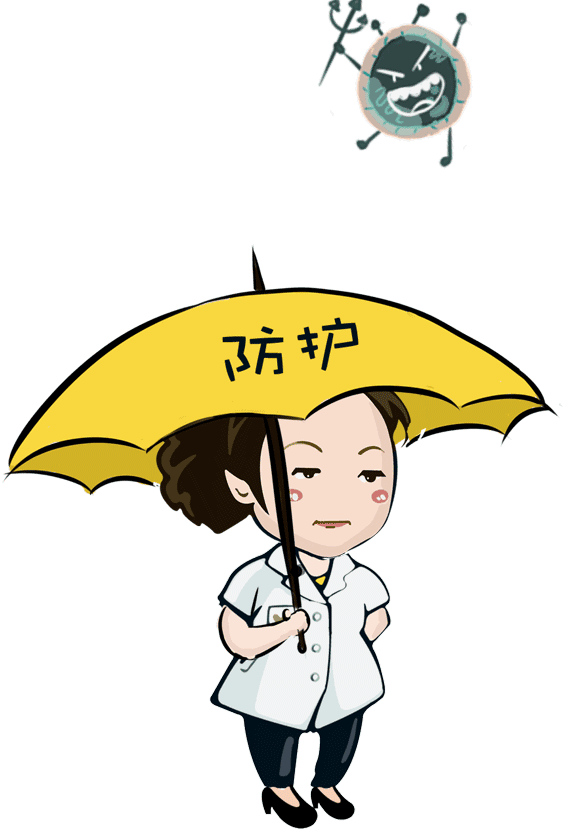 攻略4
事后最好来点药
When？
Who？
Where？
24小时之内
不超过72h
暴露源HIV阳性且暴露感染HIV的风险比较大时推荐预防用药
武汉市金银潭医院武汉大学中南医院
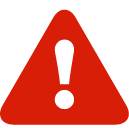 “后悔药”不是100%有效！
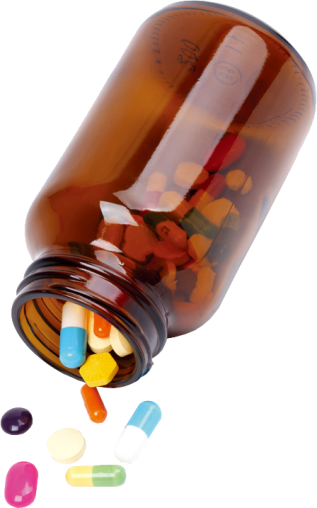 “后悔药”—— 暴露后预防用药
校园防艾全攻略
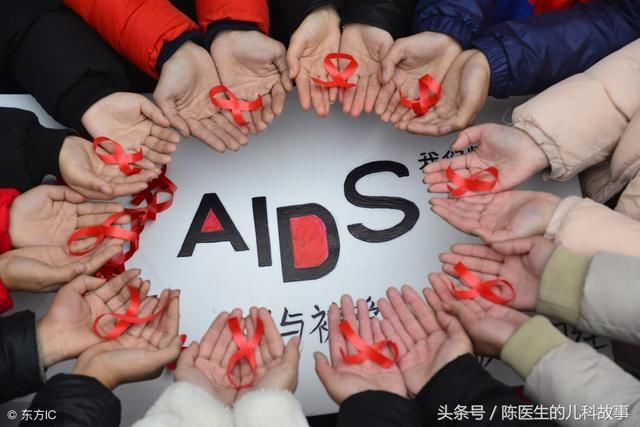 攻略1：懂艾，才懂爱！
攻略2：预防艾滋有一套！
攻略3：早做检测身体好！
攻略4：事后最好来点药！
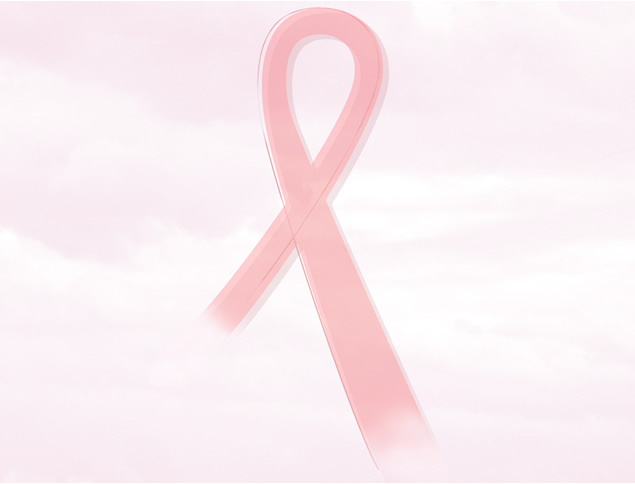 问题1
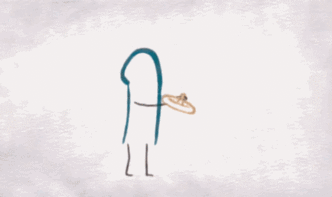 小A在和朋友发生性行为之前，用试剂做了检测，双方都是阴性的，他会被感染吗？
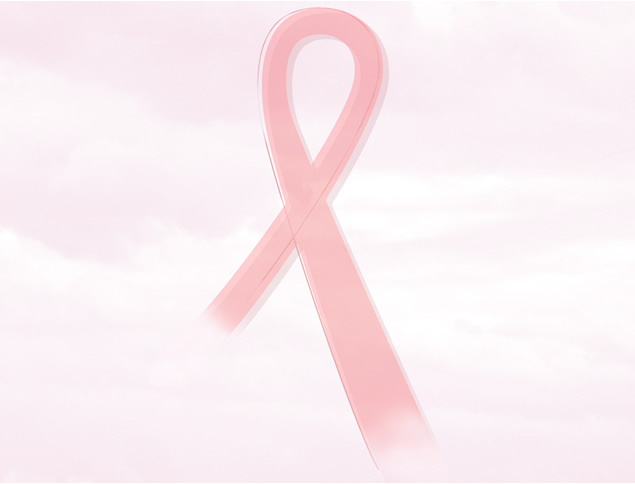 最后祝大家健康快乐！学业有成！
谢谢大家！